RESEARCH REPORTS
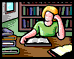 Professional Writing
College of Public and Community Service
University of Massachusetts Boston
©2012 William Holmes
1
RESEARCH REPORT ELEMENTS: 1
• Title 
• Abstract 
• Introduction 
• Design
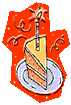 2
RESEARCH REPORT ELEMENTS: 2
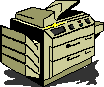 Results 
• Discussion 
• Conclusions and Summary 
• References
3
TITLE PAGE
Short, clear, meaningful, using keywords
Author(s) professional name(s)
Affiliation/organizational basis
Date
Additional required information (varies)
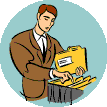 4
ABSTRACT
Topic, 
Scope, 
Principal findings, 
Conclusions,
Under 200 words,
Using keywords, hooks
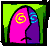 5
INTRODUCTION
Statement of problem, issue, or project
Reasons why it needs to be studied
Background
Principle literature 
Contribution of current paper
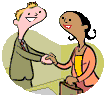 6
DESIGN
Theoretical basis for design
Type of design
Source of data
Type of analysis
Limitations of design
Allows replication
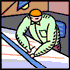 7
RESULTS
Data summary
Findings from analysis
Relevant charts and tables
Focus on relevance to hypothesis or question
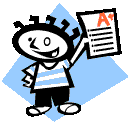 8
DISCUSSION
Interpretation
Meaning
Relationship to objectives
What findings say
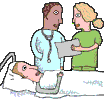 9
CONCLUSIONS
Support or challenge for hypothesis
Extent of objectives met or not
Generalizations that result
Implications for future research
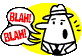 10
REFERENCES
Full bibliographic information
Reference for every citation
Reference for every web page or electronic document
Consistent format
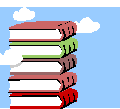 11
GUIDELINES: 1
Tell a story
Formal style
Proofreading
Peer review
Information, not opinion
Headings and page numbers
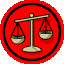 12
GUIDELINES: 2
Concise
Charts or tables to summarize findings that are discussed
Abstract, executive or project summary
Recommendations or conclusions
Consistent formatting
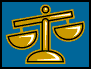 13